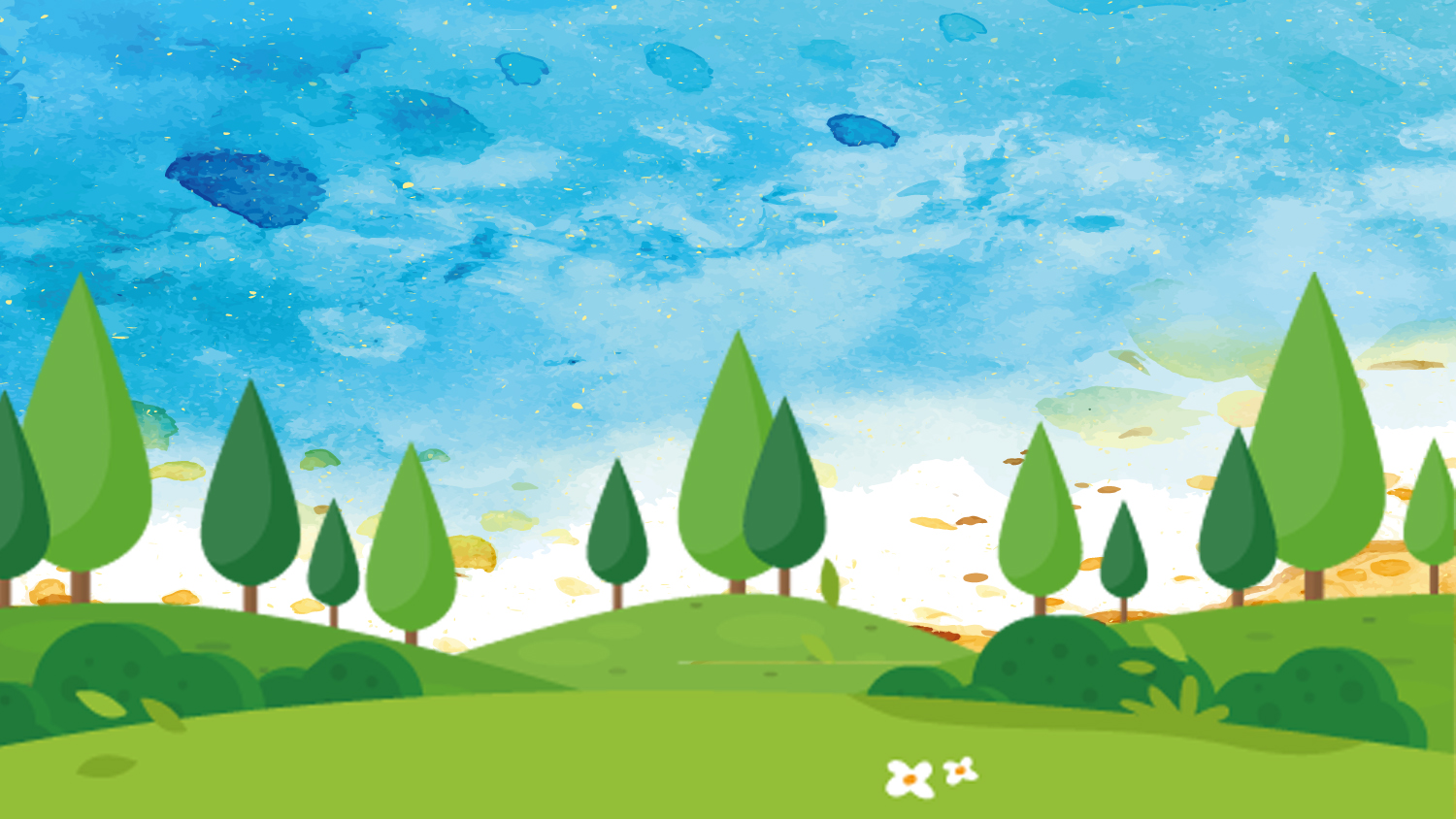 ĐỒ THỊ QUÃNG ĐƯỜNG –THỜI GIAN  (TIẾT 2)
BÀI 10
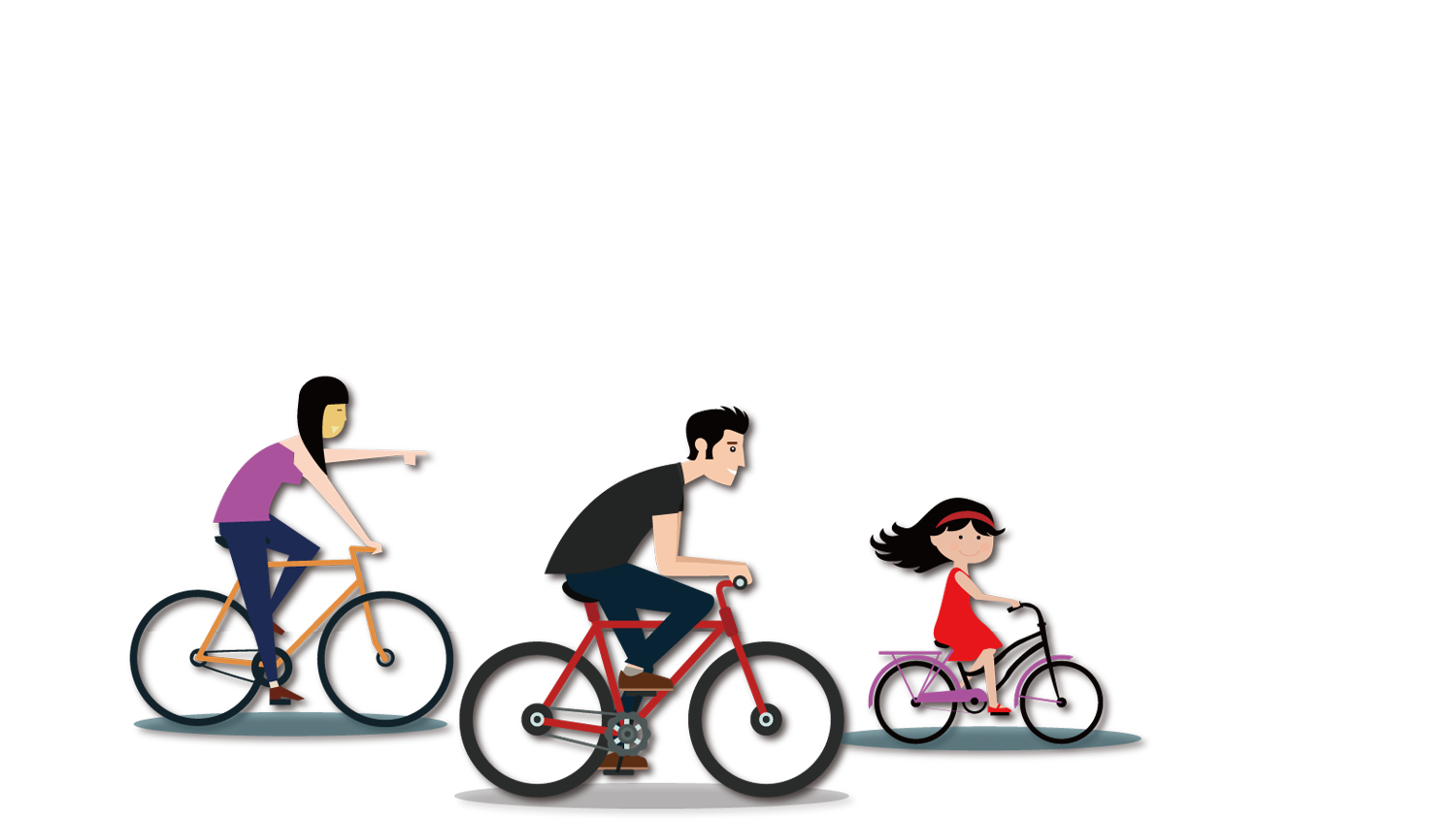 II. Sử dụng đồ thị quãng đường – thời gian
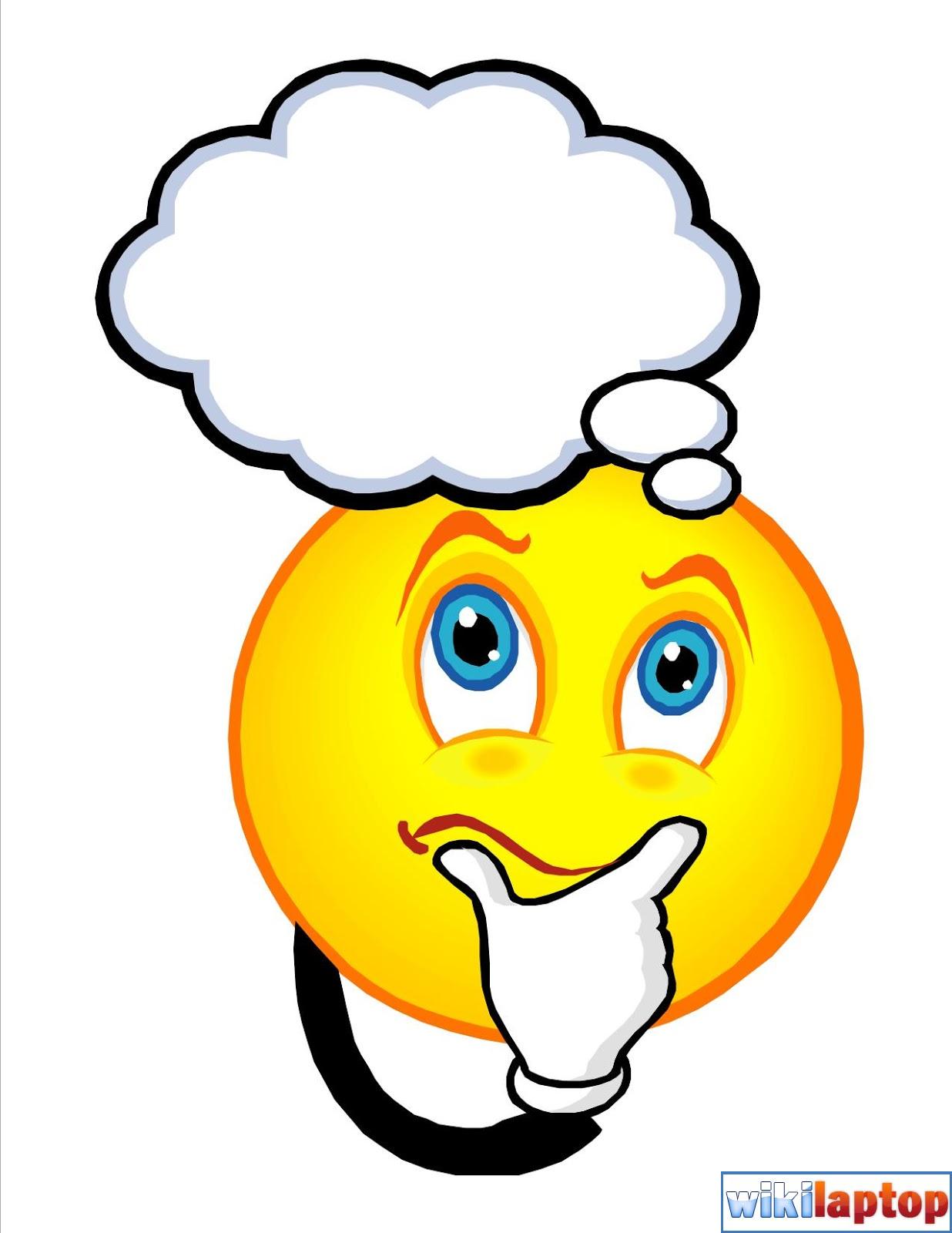 a) Mô tả lại bằng lời chuyển động của ô tô trong 4h đầu.
s (km)
- Trong 3h đầu ô tô đi được 180km với vận tốc không đổi .
a) Mô tả lại bằng lời chuyển động của ô tô trong 4h đầu
b) Xác định tốc độ của ô tô trong 3h đầu
c) Xác định quãng đường ô tô đi được sau 1h30 min từ khi khởi hành
300
•
G
240
•
- Từ giờ thứ 3 đến giờ thứ 4 ô tô đứng yên
E
•
•
180
D
C
b) Xác định tốc độ của ô tô trong 3h đầu
•
120
S
•
•
B
•
v = s : t = 180 : 3 = 60km/h
60
A
•
O
t (km)
c) Xác định quãng đường ô tô đi được sau 1h30 min từ khi khởi hành
2
1
5
4
6
3
Đổi 1h30min = 1,5h
s = v . t = 60 . 1,5 = 90km
Bài 2 tr 55 SGK. Lúc 6h sáng, bạn A đi bộ từ nhà ra công viên để tập thể dục cùng các bạn. Trong 15 min đầu, A đi thong thả được 1000 m thì gặp B. A đứng lại nói chuyện với B trong 5 min. Chợt A nhớ ra là các bạn hẹn mình bắt đầu tập thể dục ở công viên vào lúc 6 h 30 min nên vội vã đi nốt 1000 m còn lại và đến công viên vào đúng lúc 6 h 30 min.
a) Vẽ đồ thị quãng đường - thời gian của bạn A trong suốt quá trình 30 min đi từ nhà đến công viên.
b) Xác định tốc độ của bạn A trong 15 min đầu và 10 min cuối của hành trình
Bài 2 tr 55 SGK. Lúc 6h sáng, bạn A đi bộ từ nhà ra công viên để tập thể dục cùng các bạn. Trong 15 min đầu, A đi thong thả được 1000 m thì gặp B. A đứng lại nói chuyện với B trong 5 min. Chợt A nhớ ra là các bạn hẹn mình bắt đầu tập thể dục ở công viên vào lúc 6 h 30 min nên vội vã đi nốt 1000 m còn lại và đến công viên vào đúng lúc 6 h 30 min.
•
•
•
•
•
•
•
•
II. Sử dụng đồ thị quãng đường – thời gian
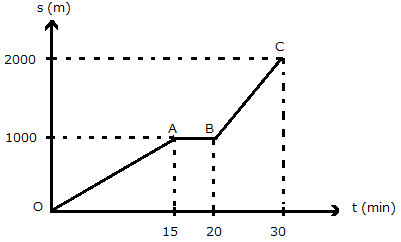 (3)
(2)
(1)
II. Sử dụng đồ thị quãng đường – thời gian
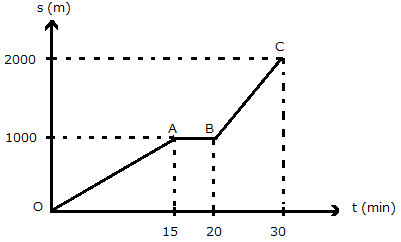 Tốc độ của bạn A trong 15 min đầu
(3)
Tốc độ của bạn A trong 10 min cuối
(2)
Đổi 10 min = 10.60 = 600 s
(1)
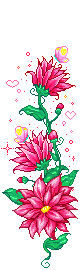 Ghi nhớ
Đồ thị của chuyển động có tốc độ không đổi là một đường thẳng.
Cách vẽ đồ thị quãng đường – thời gian của chuyển động.
Sử dụng đồ thị quãng đường – thời gian chuyển động.
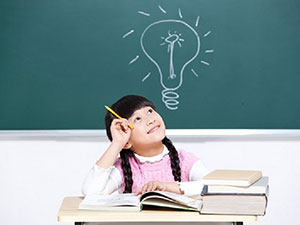 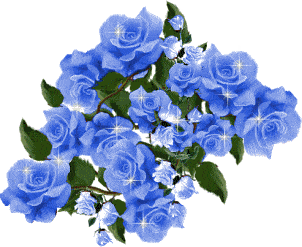 Bài tập 1. Một người đi xe đạp, sau khi đi được 10 km với tốc độ 14,28 km/h thì dừng lại để sửa xe và nghỉ ngơi trong 48 min, sau đó đi tiếp 15 km với tốc độ 10 km/h.a) Vẽ đồ thị quãng đường thời gian của người đi xe đạp.b) Xác định tốc độ của người đi xe đạp trên cả quãng đường.
a) Thời gian xe đạp đi 9,8 km là: t = s/v  = 10/14,28 = 0,7 h
Thời gian sửa xe là: 48 min = 0,8 h
Thời gian xe đạp đi 15 km là:
t = s/v  = 15/10 = 1,5 h
Đồ thị quãng đường – thời gian của xe đạp là:





b) Tốc độ của xe trên cả đoạn đường là:
v = s/t  = 25/3 = 8,33 km/h
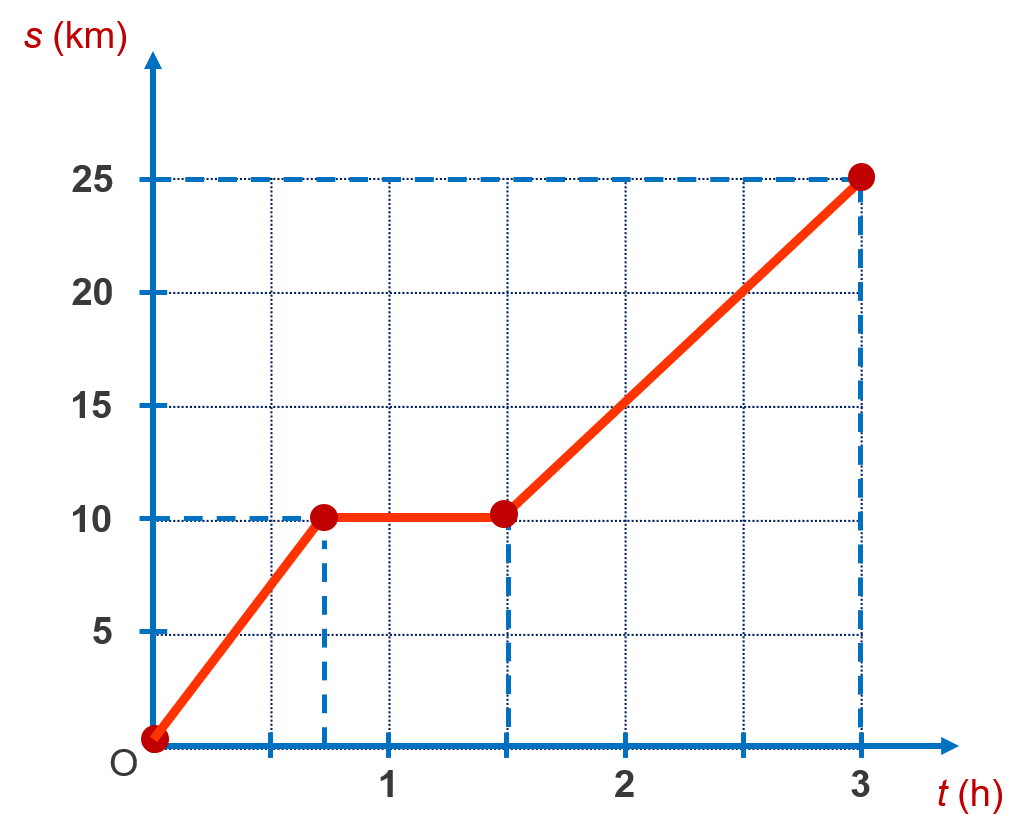